Ahmad Y, Lip GY
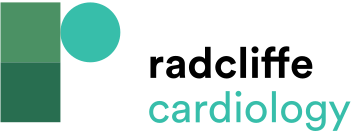 Pharmacokinetic &amp; Pharmacodynamic Properties of Novel Anticoagulants
Citation: Arrhythmia & Electrophysiology Review 2012;1(1):12–6
https://doi.org/10.15420/aer.2012.1.12
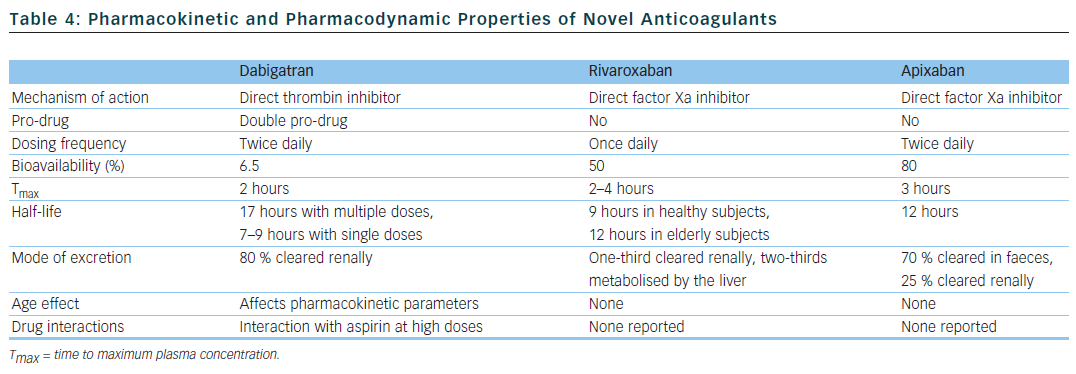